Етйувтсвардз, атябер!
Здравствуйте, ребята!
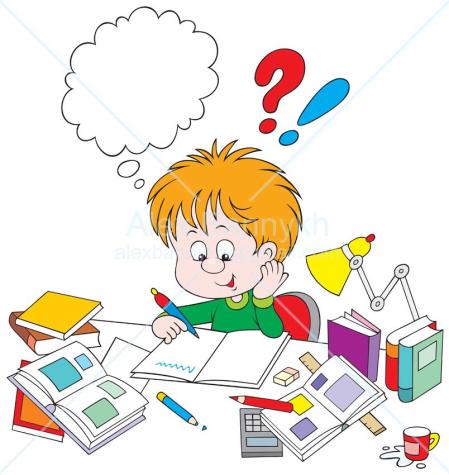 Проверка домашнего задания
В. Берестов «Кто такой Нофелет?»
Правильная постановка логического ударения
Соблюдение пауз
Правильный выбор темпа 
Соблюдение нужной интонации
Безошибочное чтение
Самостоятельный, последовательный пересказ текста, не  упуская главного
Знание текста наизусть
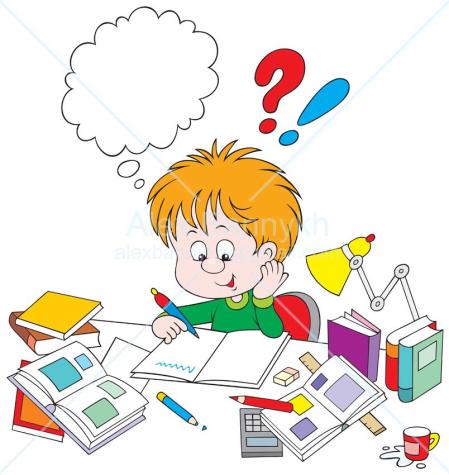 Виды стихотворений
SMS
Сегодня в 18.00 состоится собрание по теме «Что красивее всего?» Приглашаются звери, птицы, деревья и травы.
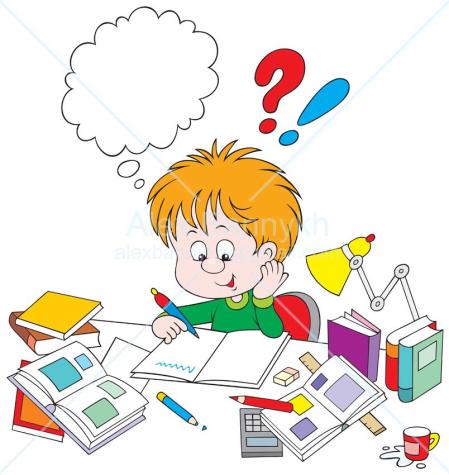 Виды стихотворений
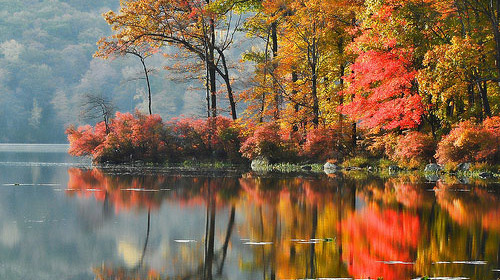 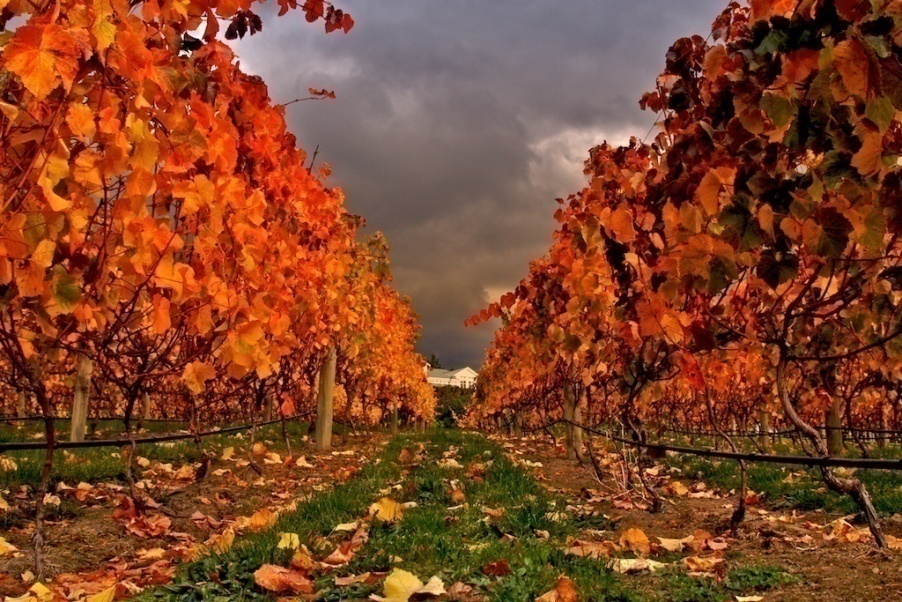 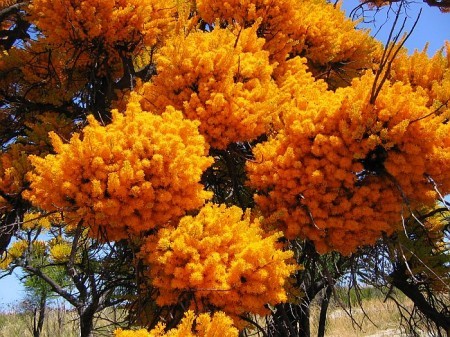 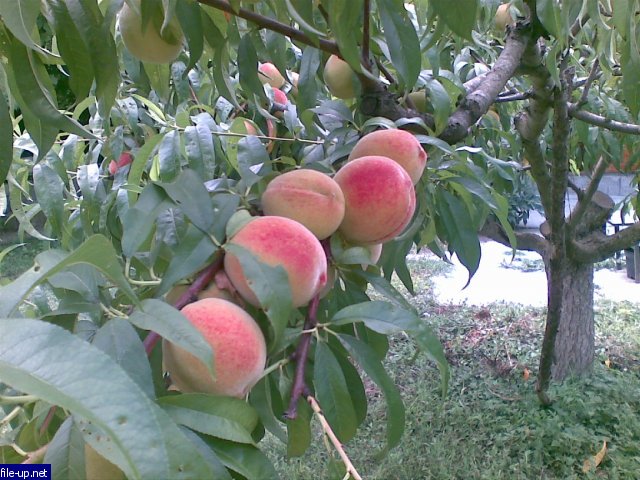 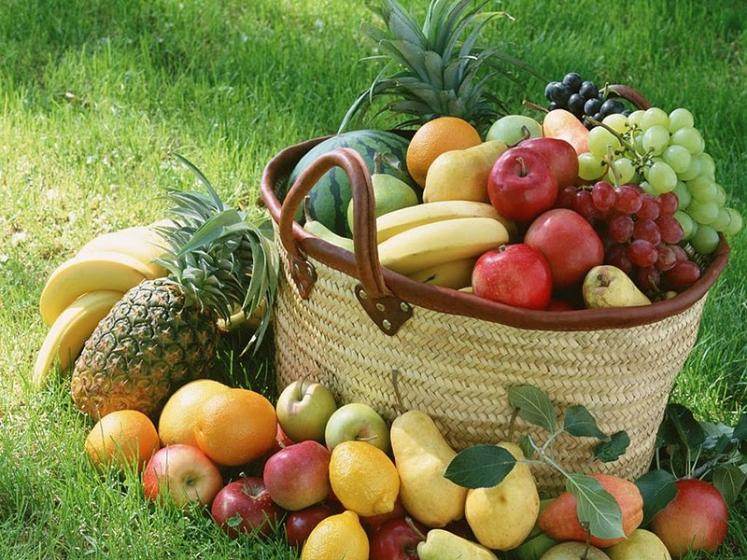 Николай Некрасов1821-1878 гг.
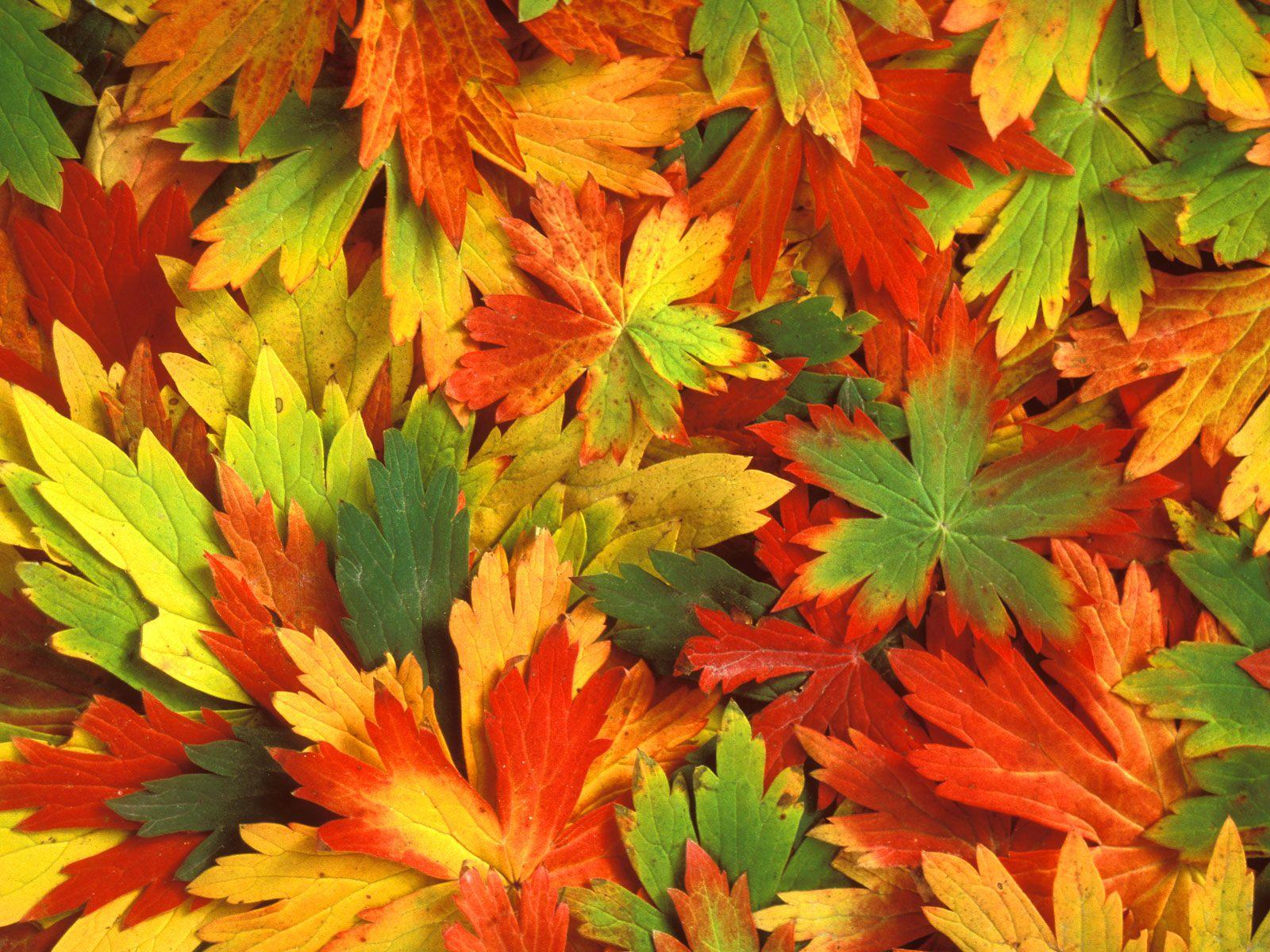 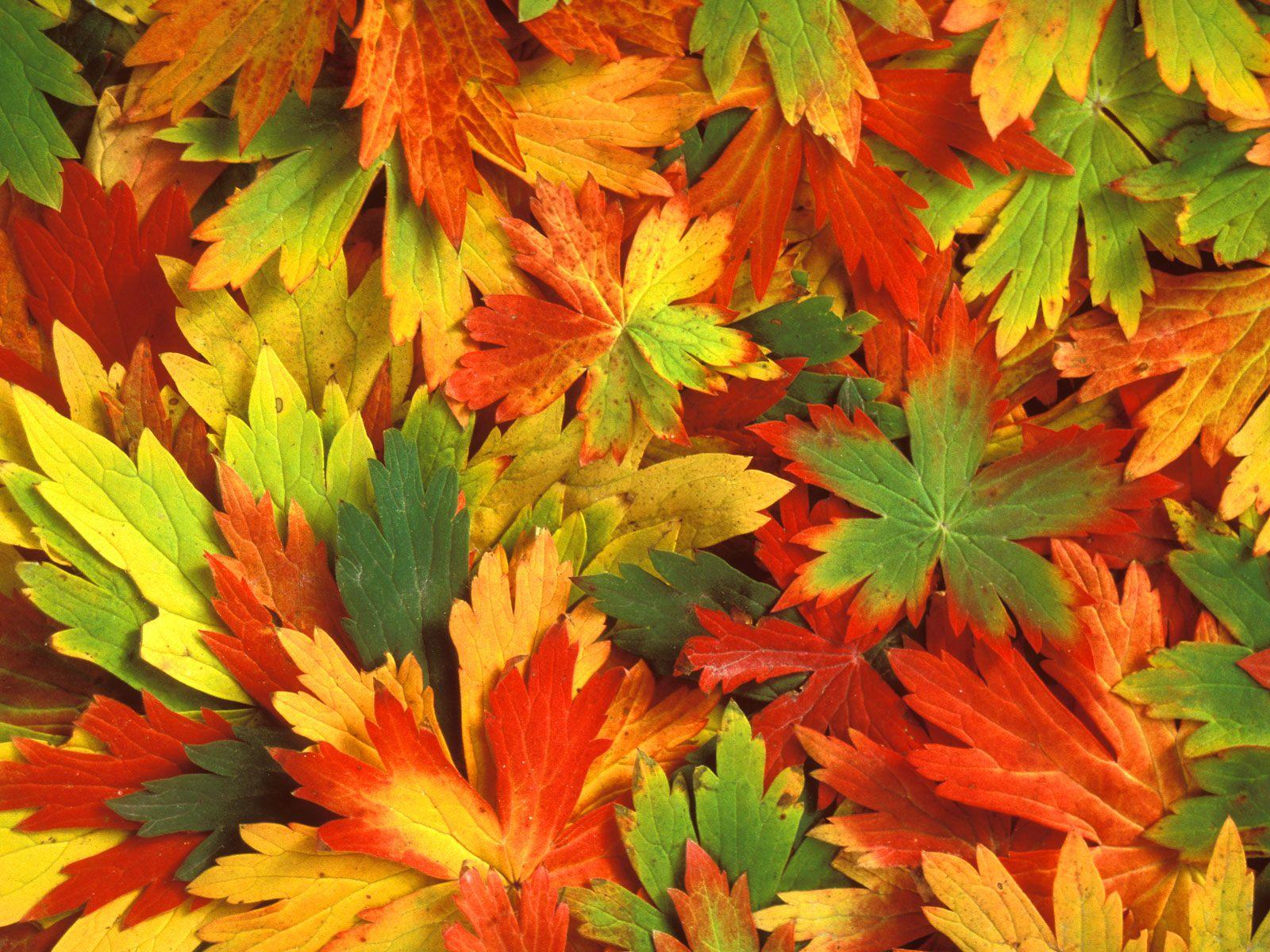 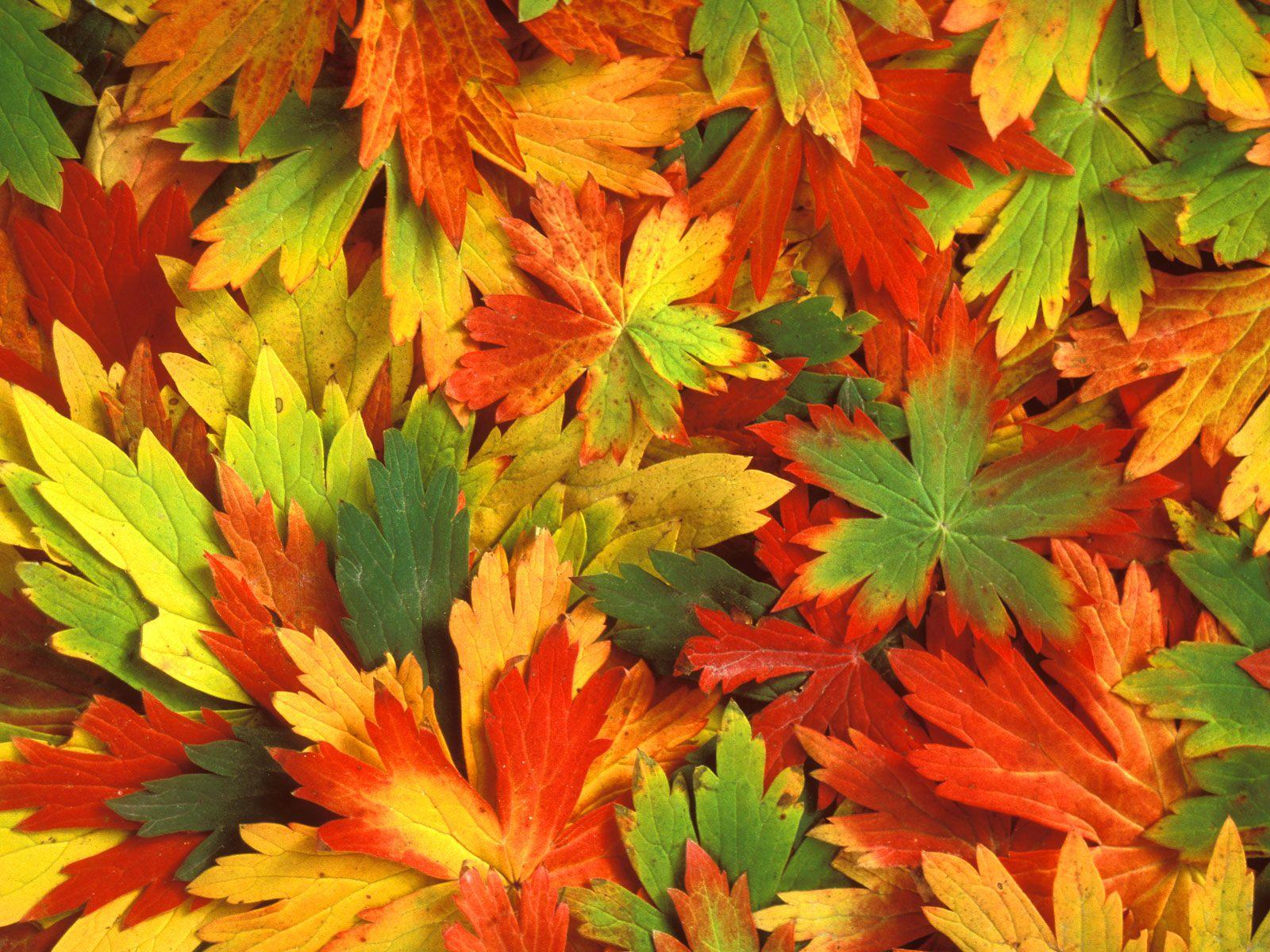 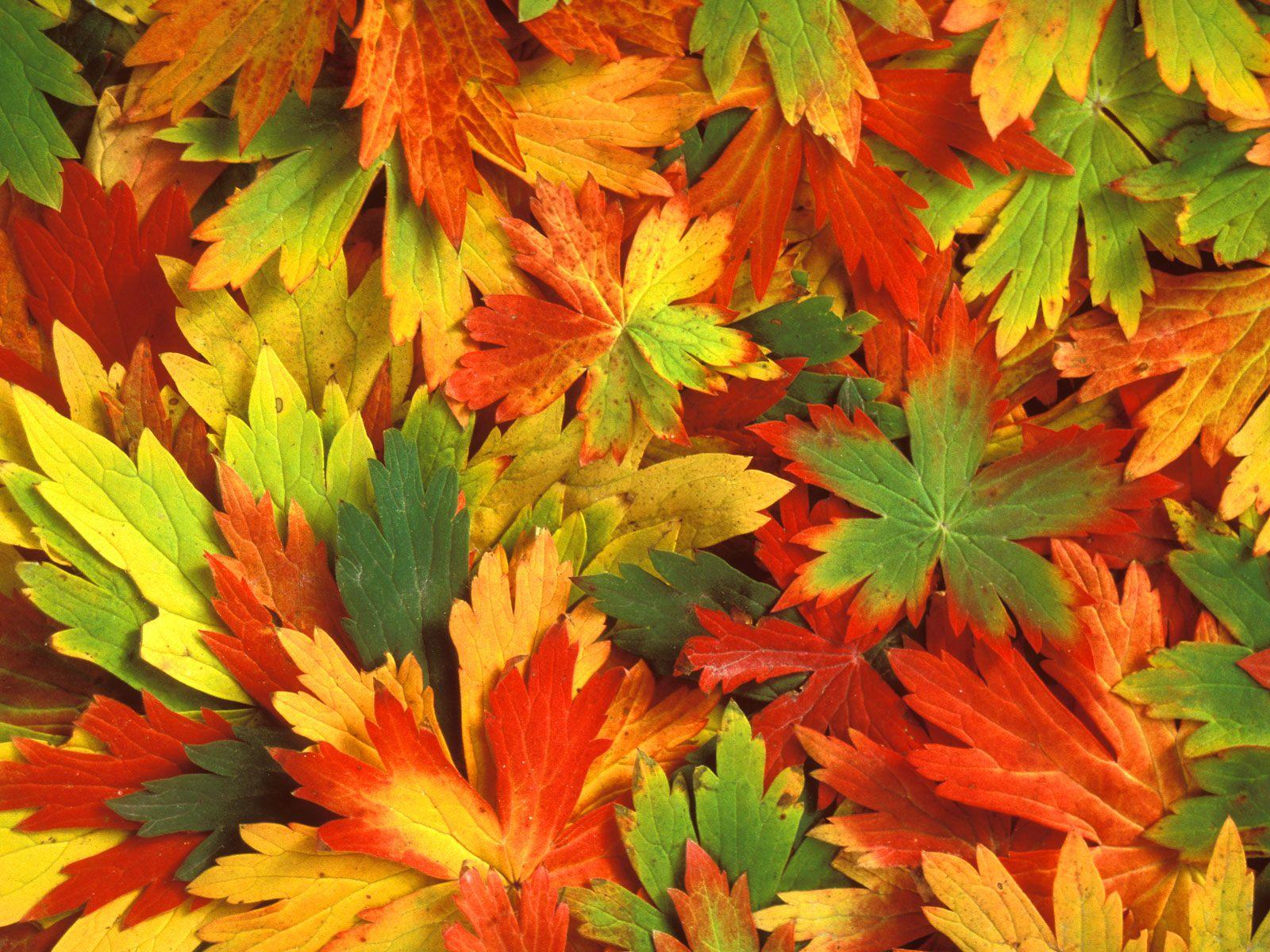 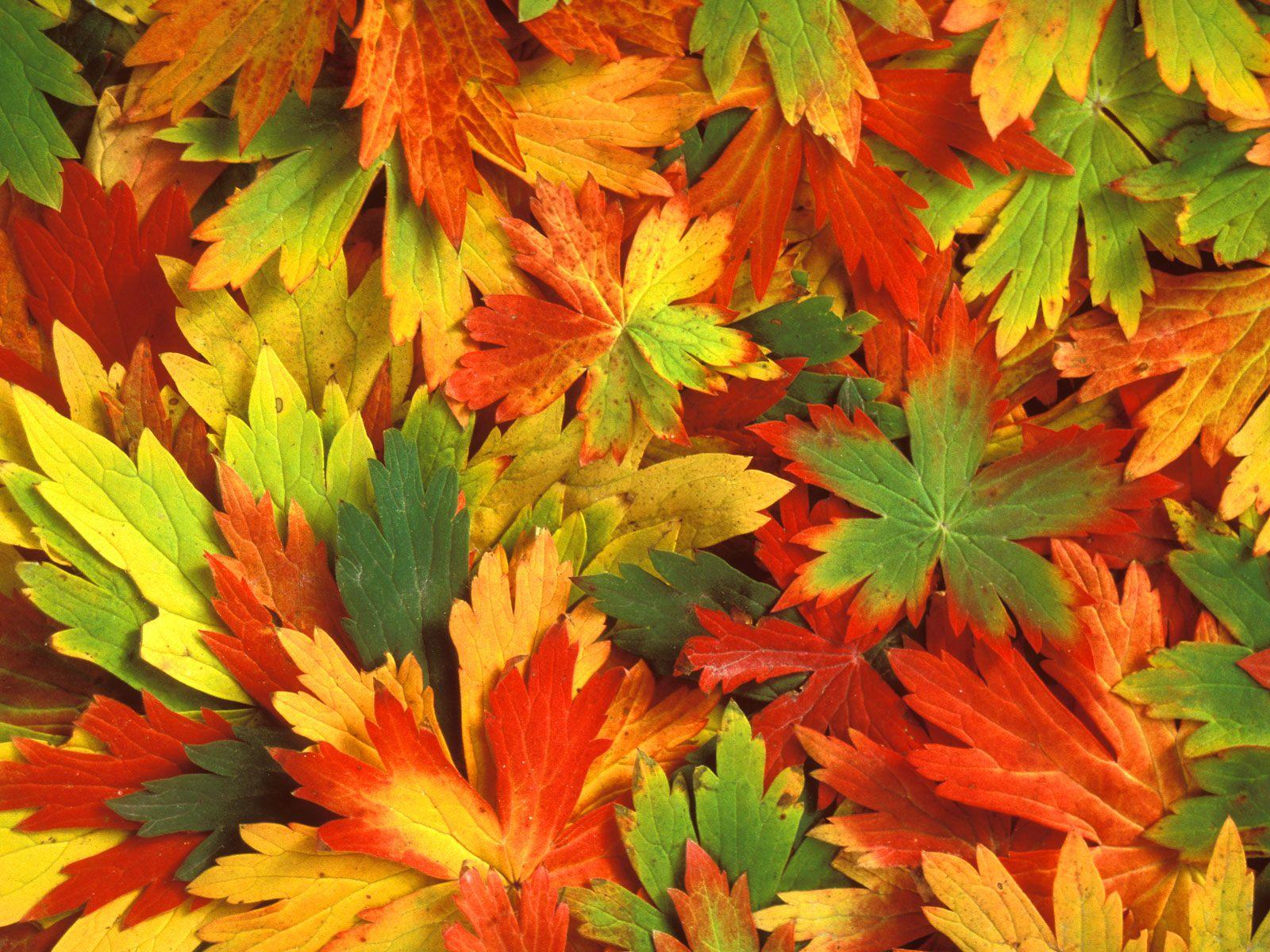 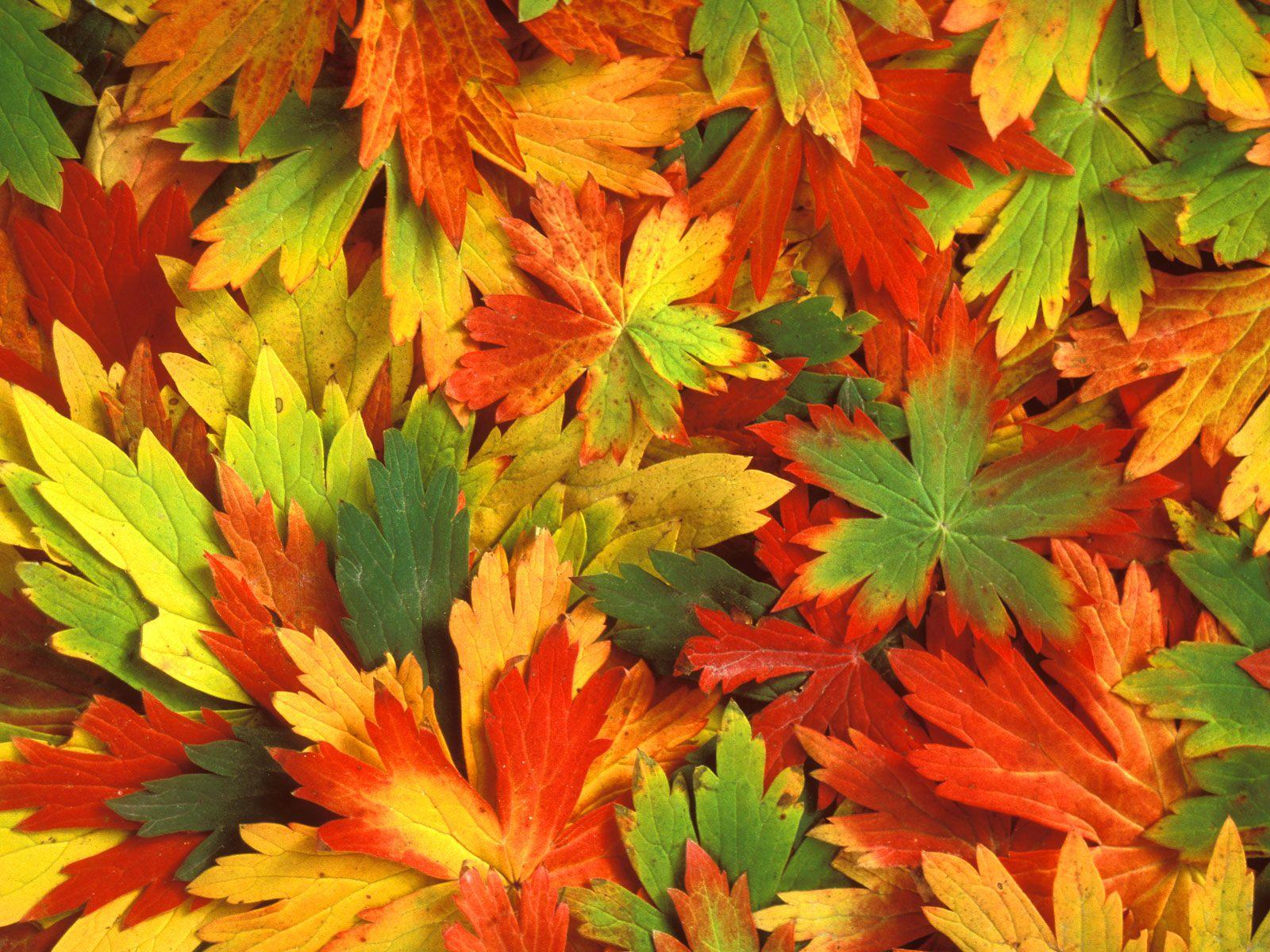 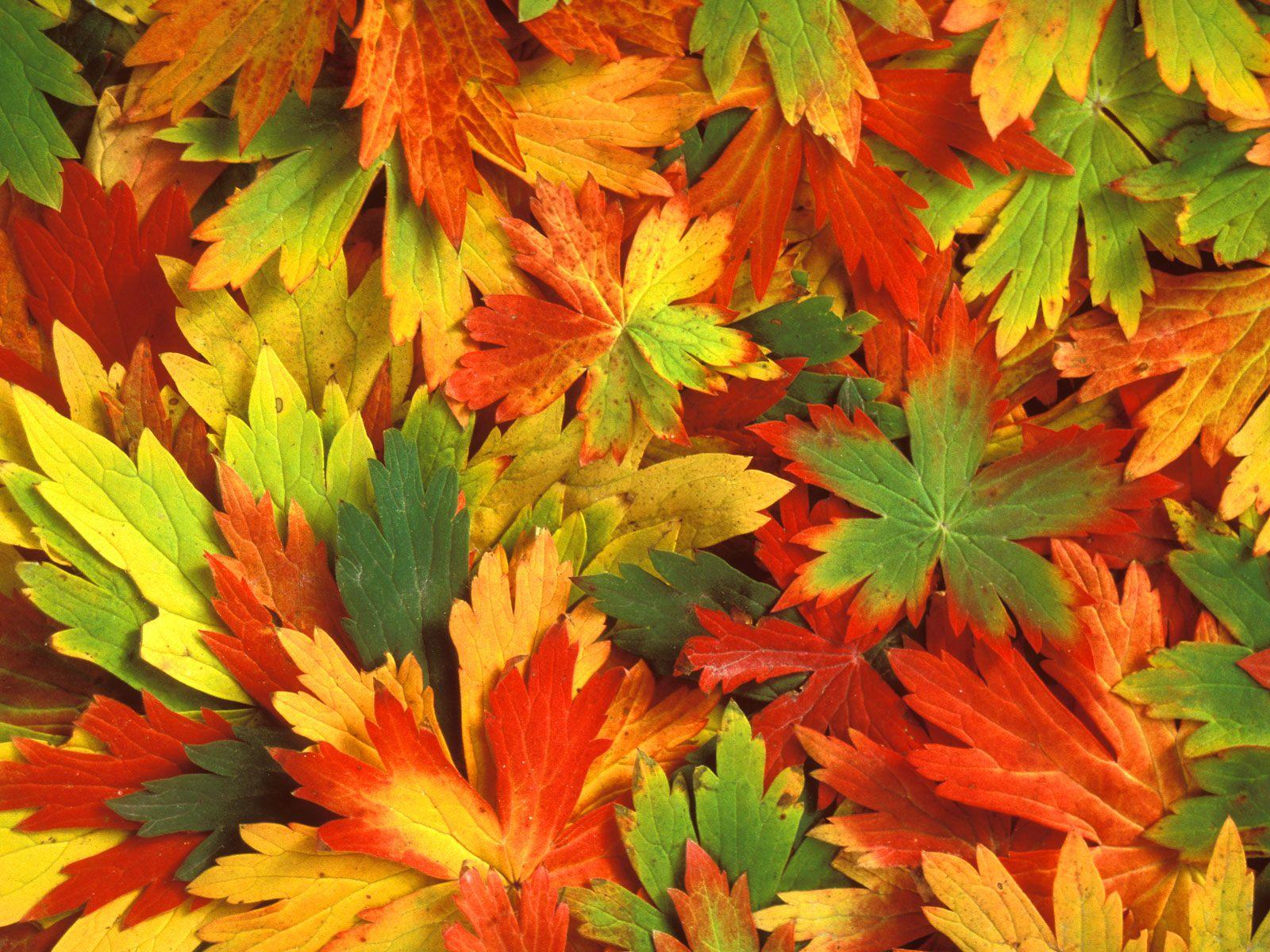 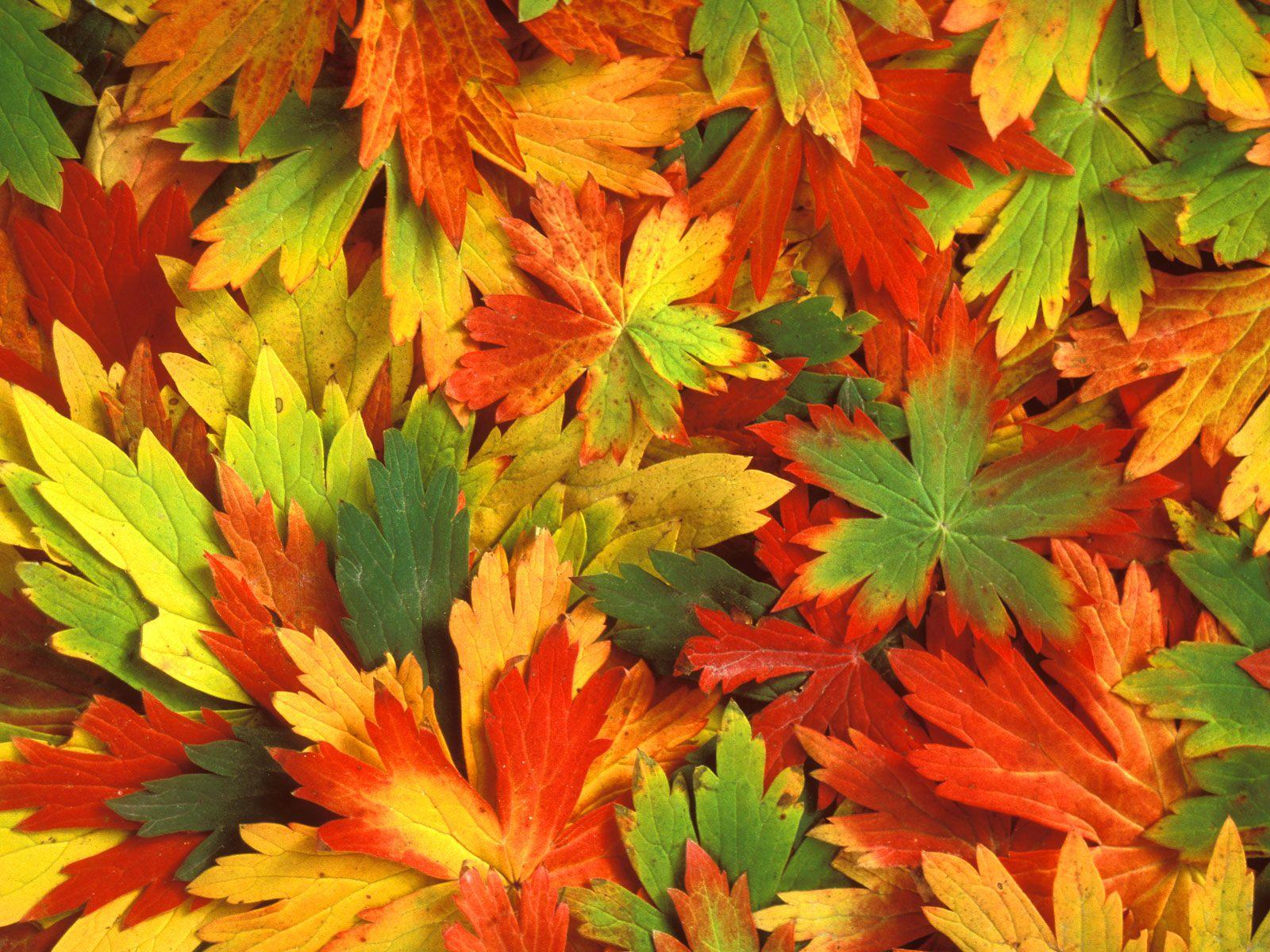 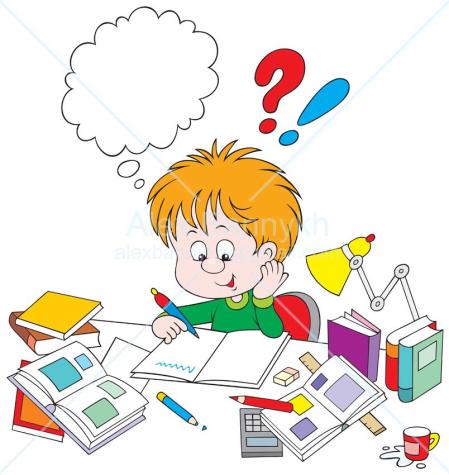 Виды стихотворений
Стихотворения-описания
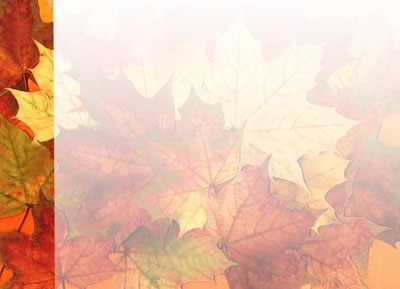 Готовимся к выразительному чтению
/ - короткая пауза(,)
// - средняя пауза (. ! ;)
/// - длинная пауза (- …)
_____ - логическое ударение
повышение голоса

- понижение голоса
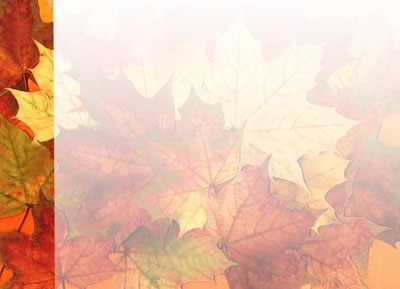 Славная ______! Здоровый, ядрёный
______ усталые силы бодрит;
______ неокрепший на речке студёной;
Словно как тающий _____ лежит;
Около ______, как в мягкой постели,
Выспаться можно – покой и простор! – 
________ поблёкнуть ещё не успели, 
Жёлты и свежи лежат, как ______. 
Н. Некрасов
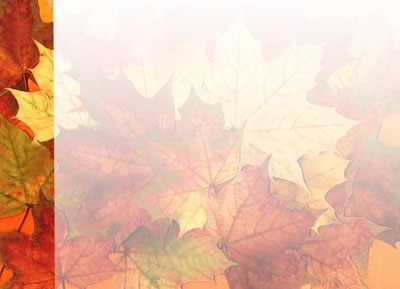 ________ осень! _________, _________
Ветер ________ ________ _________;
Лёд ________ на _______ ________;
______ как _______ сахар _______;
______ леса, как ________ постели,
_______ можно – _____ и _______! – 
Листья ________ ещё не ________, 
_______ и _______  _______, _____ ковёр. 
Н. Некрасов
Михаил Геллер
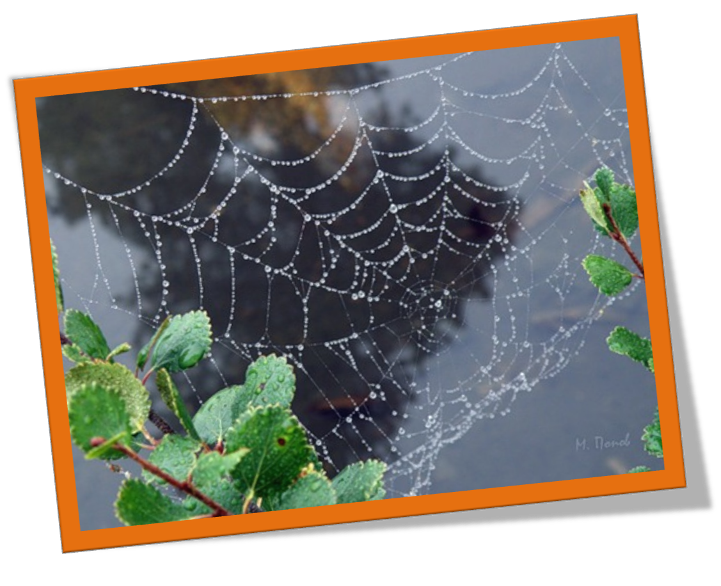 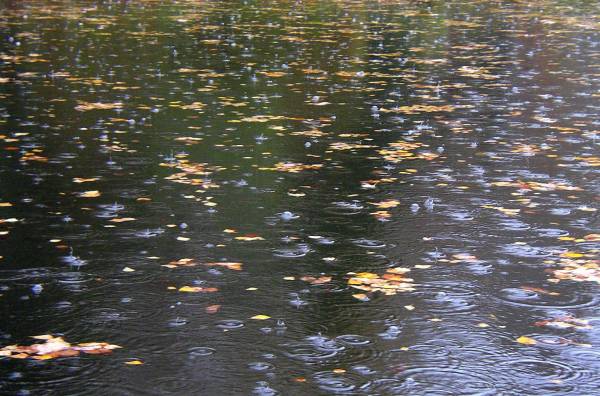 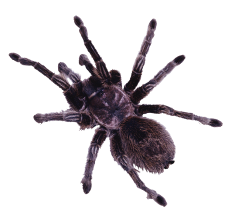 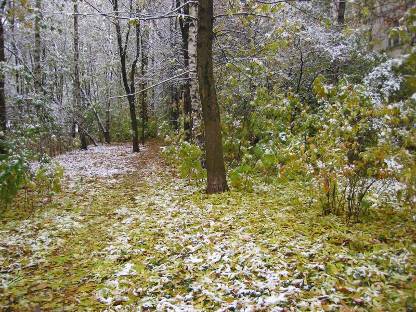